ỦY BAN NHÂN DÂN QUẬN LONG BIÊN
TRƯỜNG MẦM NON CHIM ÉN
LĨNH VỰC PHÁT TRIỂN NHẬN THỨC
HOẠT ĐỘNG KHÁM PHÁ
Đề tài: Trò chuyện về ngày 20/11
Lứa tuổi: Mẫu giáo nhỡ (4-5 tuổi)
Cô và trẻ hát và vận động theo lời bài hát “Cô giáo em”
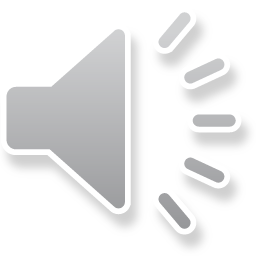 + Đây là ai? Cô giáo đang làm gì?

+ Công việc của các cô giáo như thế nào ?

+ Nơi làm việc của cô giáo ở đâu?
Trang phục 
của cô giáo
Các hoạt động trong ngày 20/11 là gì?
1
Phụ nữ Việt Nam
A
TL QĐND Việt Nam
B
C
Thầy thuốc Việt Nam
D
Ngày 20/11 là ngày gì?
10
1
2
4
6
7
9
HÕt giê
3
5
8
Nhà giáo Việt Nam
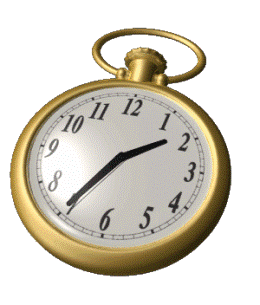 3
Hoạt động nào diễn ra trong ngày 20/11
4
HÕt giê
1
2
3
6
10
5
7
8
9
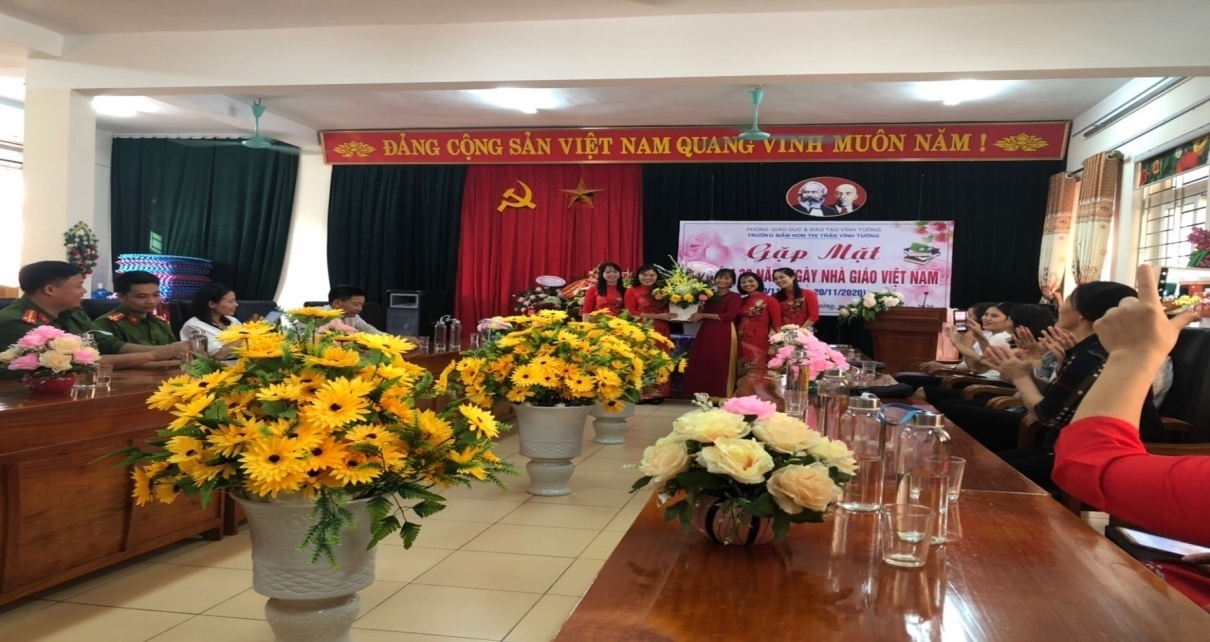 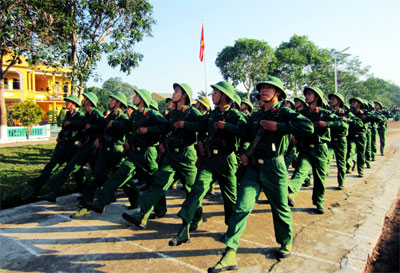 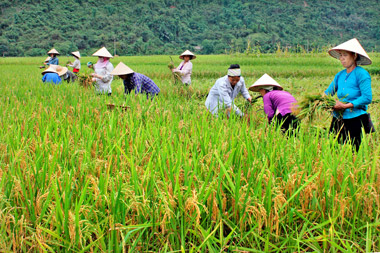 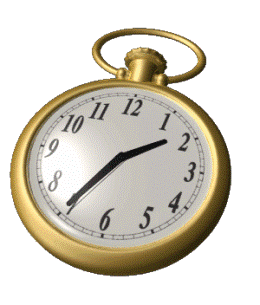 4
Tình cảm của các cháu
 dành cho cô giáo trong ngày 20/11
HÕt giê
1
2
3
4
5
6
7
8
9
10
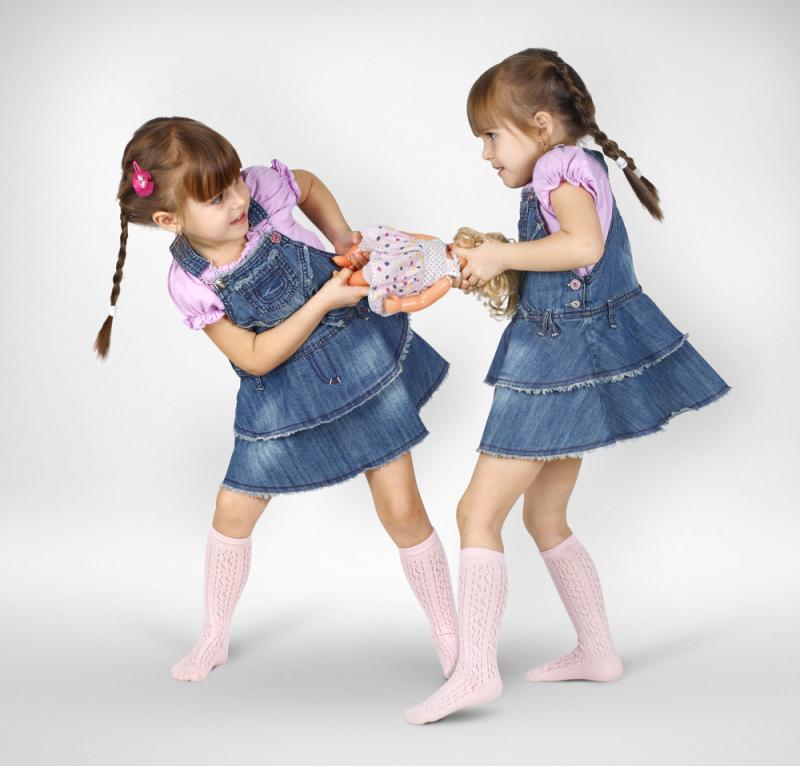 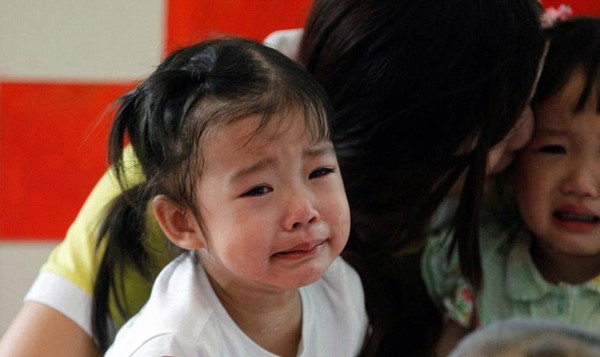 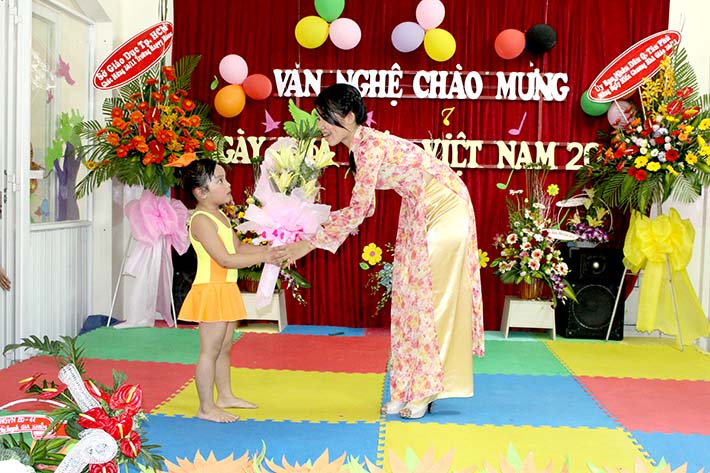 Thank you